Παραδοσιακές συνταγέςtraditional recipes
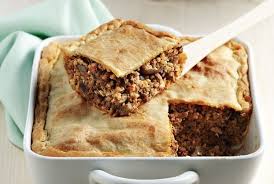 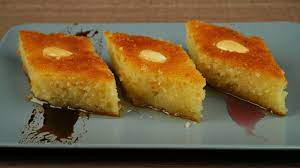 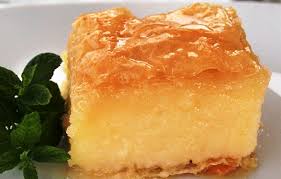 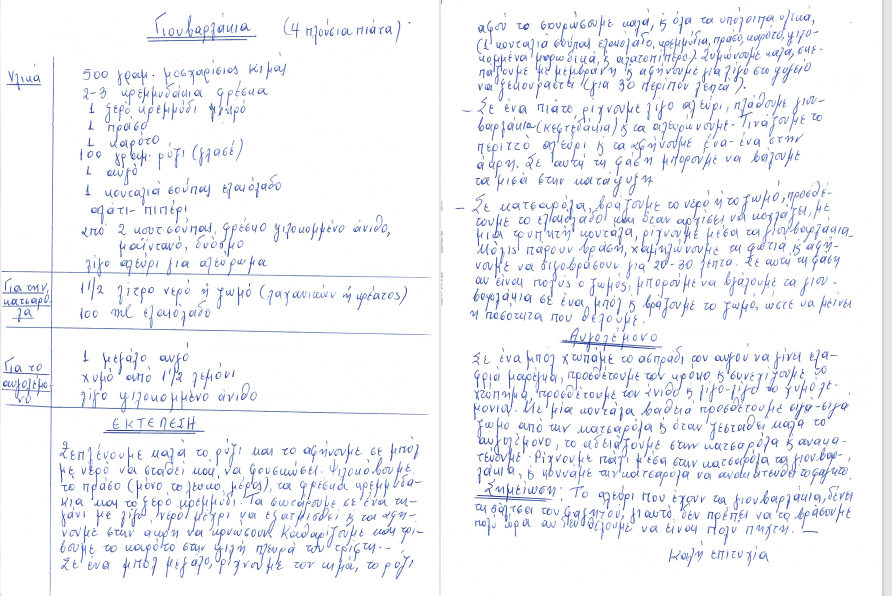 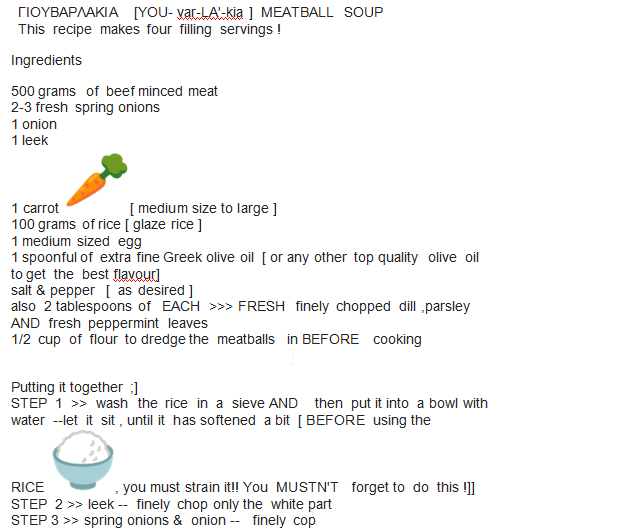 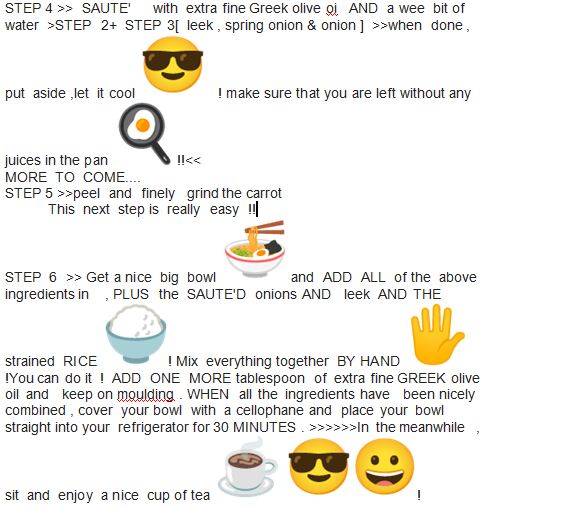 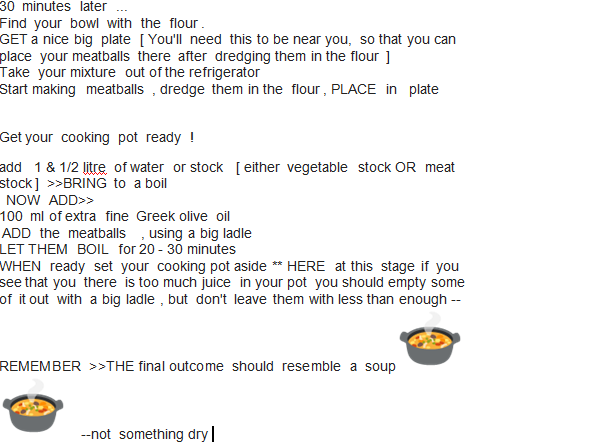 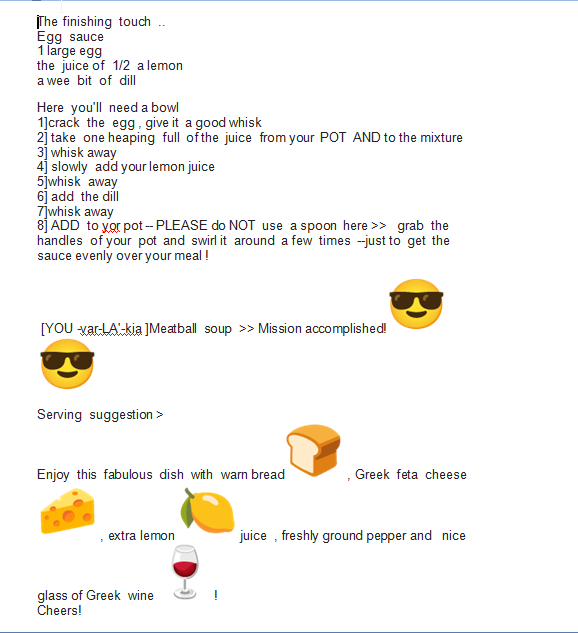 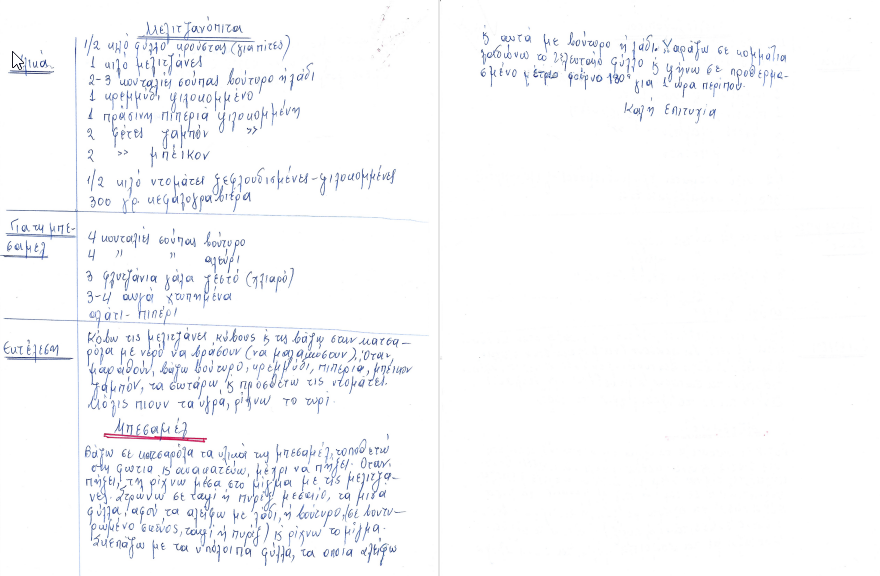 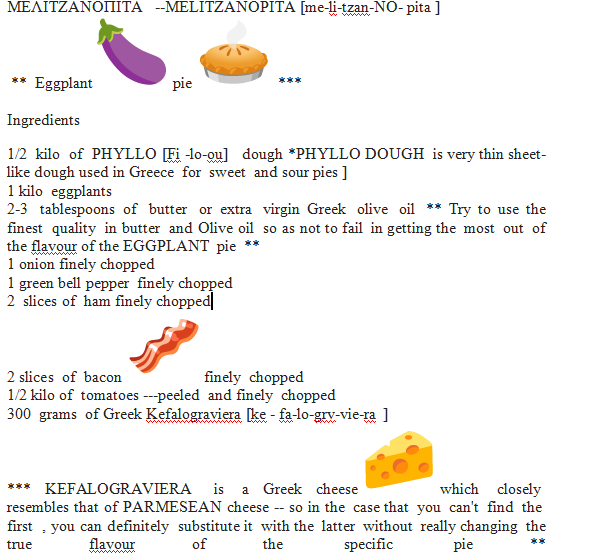 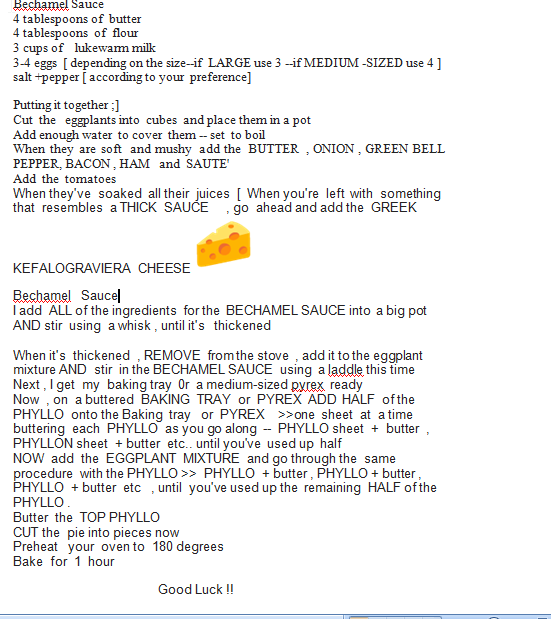 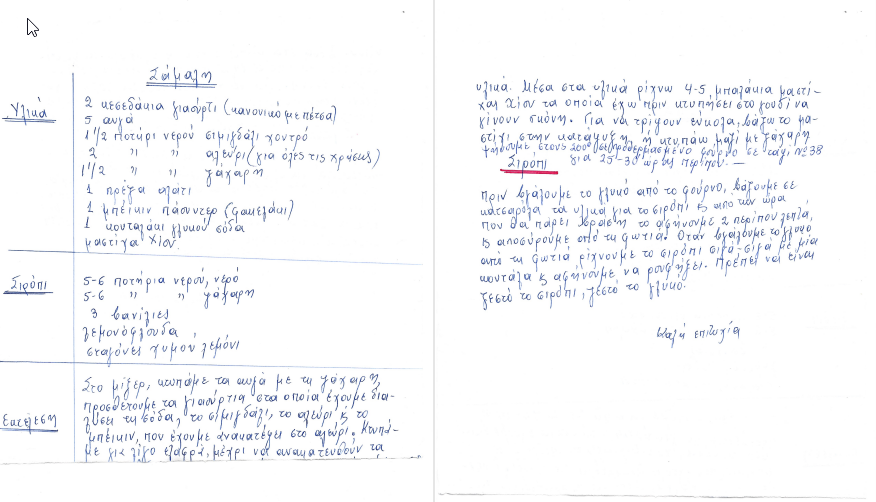 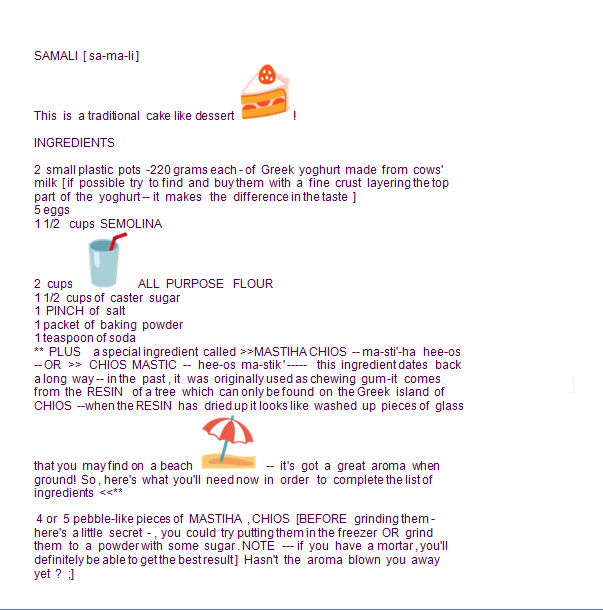 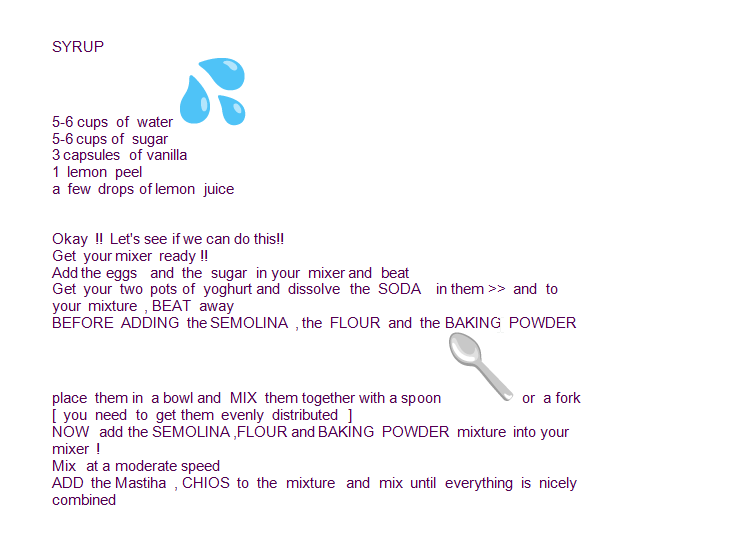 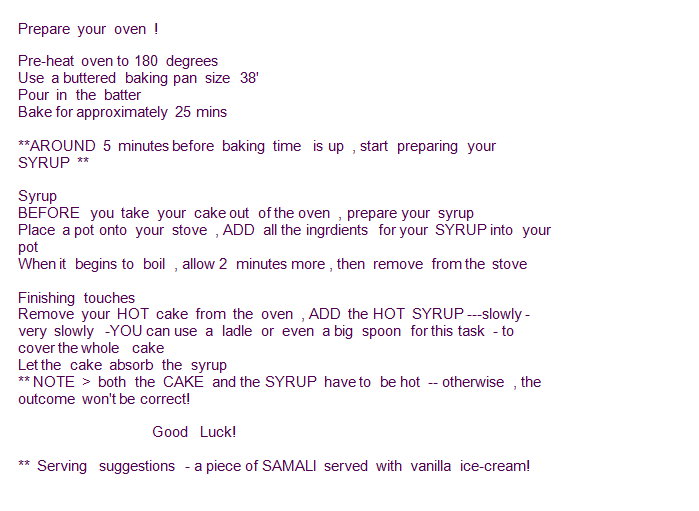 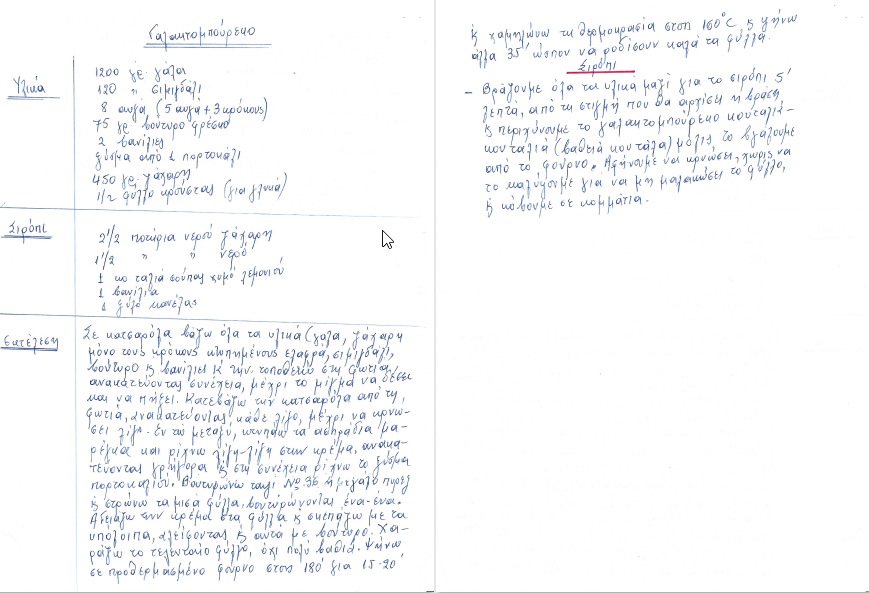 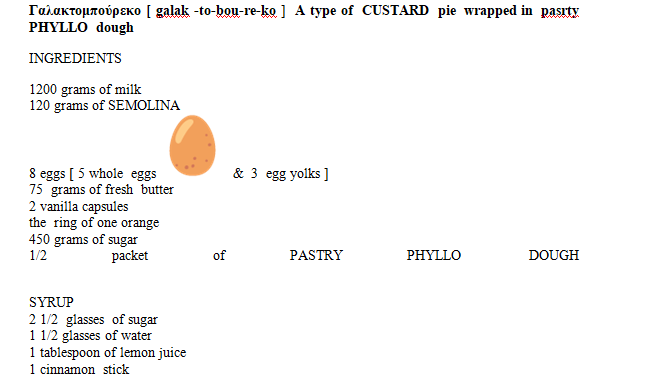 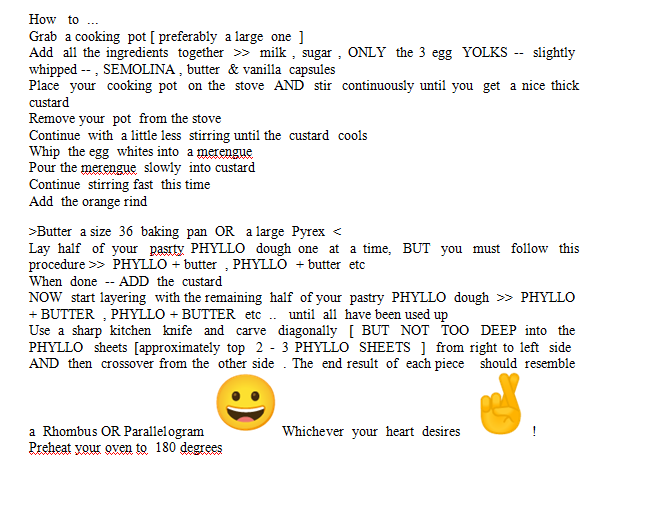 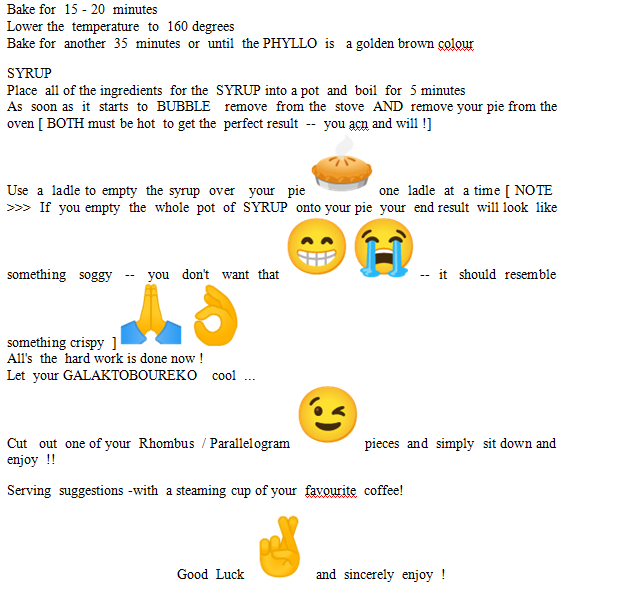